Приложение
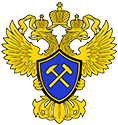 К Ведомственному плану Федерального агентства по недропользованию по реализации Концепции открытости федеральных органов исполнительной власти на 2017 год
Внутриведомственные организационные мероприятия
Поддержание в актуальном состоянии общедоступной информации о деятельности Роснедр, подлежащей размещению в информационно-телекоммуникационной сети «Интернет» в соответствии с постановлением Правительства Российской Федерации от 24.11.2009 № 953.
В течение года
Размещение на сайте актуальной общедоступной информации о деятельности Роснедр, в том числе в форме открытых данных
Поддержание в актуальном состоянии общедоступной информации о деятельности Роснедр, подлежащей размещению в информационно-телекоммуникационной сети «Интернет» в форме открытых данных в соответствии с федеральным законодательством, актами Президента Российской Федерации, Правительства Российской Федерации, решениями Правительственной комиссии по координации деятельности открытого правительства, ведомственным планом Федерального агентства по недропользованию по реализации мероприятий в области открытых данных и планом-графиком размещения общедоступной информации.
В течение года
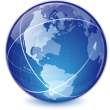 Май 2017
Модернизация раздела официального сайта Роснедр в сети «Интернет» «Открытое агентство»
Публичная декларация целей и задач
Публичная декларация целей и задач Федерального агентства по недропользованию  (Публичная декларация) является составной частью плана деятельности Роснедр и представляет собой краткое описание ключевых целей и задач, которые Руководитель  Роснедр ставит перед собой на текущий календарный год, исходя из плана деятельности, с учетом возможных изменений стратегий и программ развития в регулируемой Роснедрами отрасли, а также индикаторов измерения достижения результатов данных задач и ответственных лиц среди руководства Роснедр. 
Способствует: 
Повышению информированности и понимания целей и результатов работы Роснедр среди референтных групп;
Повышению персональной ответственности руководства Роснедр перед обществом за качество работы;
Повышению подотчетности Роснедр обществу.
Организация представления Публичной декларации
Роснедр на 2017 год на итоговом заседании коллегии
Апрель 2017
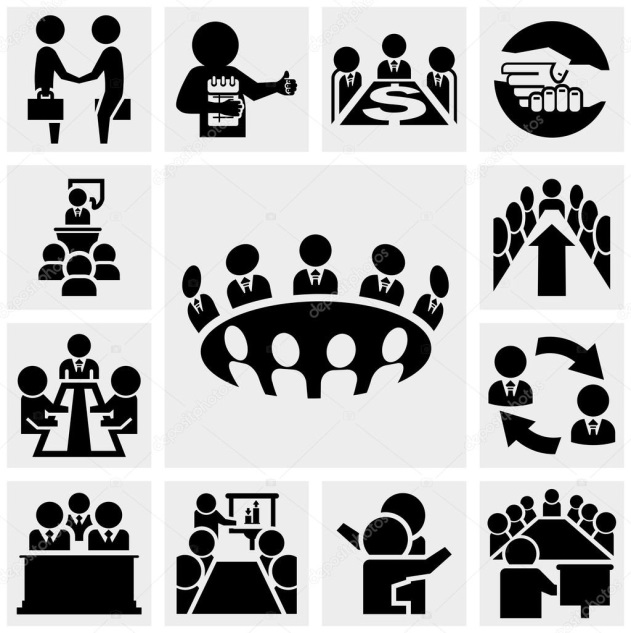 Размещение Публичной декларации Роснедр на 2017 год на официальном сайте
Май 2017
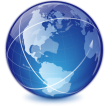 Подготовка и рассмотрение отчета о реализации Публичной декларации за 6 месяцев 2017 года на заседании Общественного совета Роснедр
Размещение отчета о реализации Публичной декларации за 6 месяцев 2017 года на официальном  сайте
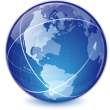 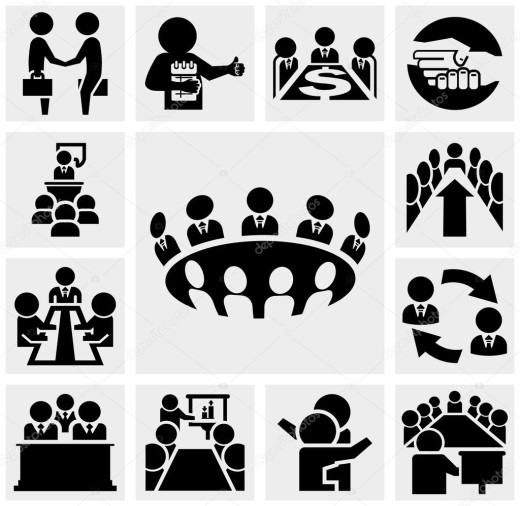 Июль 2017
Направление отчета о реализации Публичной декларации за 6 месяцев 2017 года  в Экспертный совет при Правительстве РФ
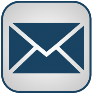 Подготовка и рассмотрение отчета о реализации Публичной декларации за 9 месяцев 2017 года на заседании Общественного совета Роснедр
Размещение отчета о реализации Публичной декларации за 6 месяцев 2017 года на официальном  сайте
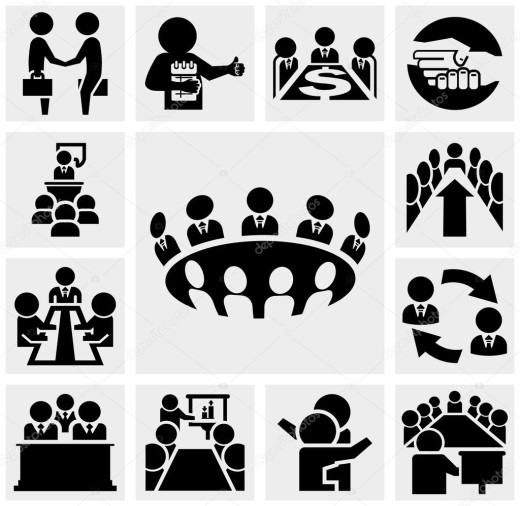 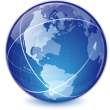 Октябрь 2017
Направление отчета о реализации Публичной декларации за 9 месяцев 2017 года  в Экспертный совет при Правительстве РФ
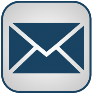 Общественный совет
Обеспечение деятельности Общественного совета при Федеральном агентстве по недропользованию
Подготовка, созыв и проведение заседаний Общественного совета Роснедр
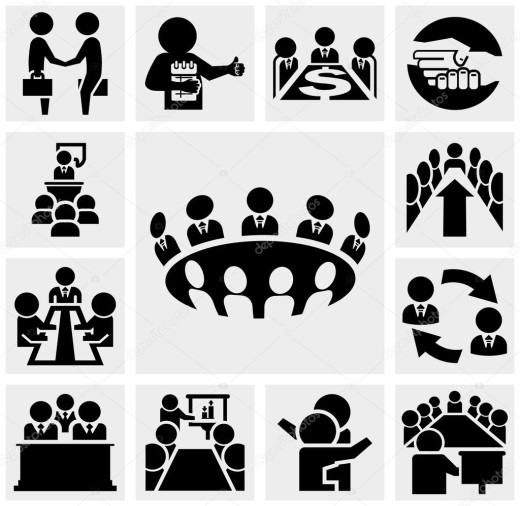 В течение года
Открытые данные
Выявление наиболее востребованных наборов открытых данных и выявление первоочередных наборов открытых данных для опубликования.
Публикация на официальном сайте Роснедр новых версий наборов открытых данных, с учетом результатов оценки востребованности и первоочередности.
В течение года
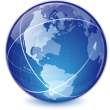 Публичная отчетность (итоговые годовые отчеты и заседания итоговой коллегии)
Публикация на официальном сайте Роснедр итогового доклада о результатах деятельности Роснедр за 2016 год.
В соответствии с планом проведения Коллегии
Проведение итогового заседания Коллегии Федерального агентства по недропользованию
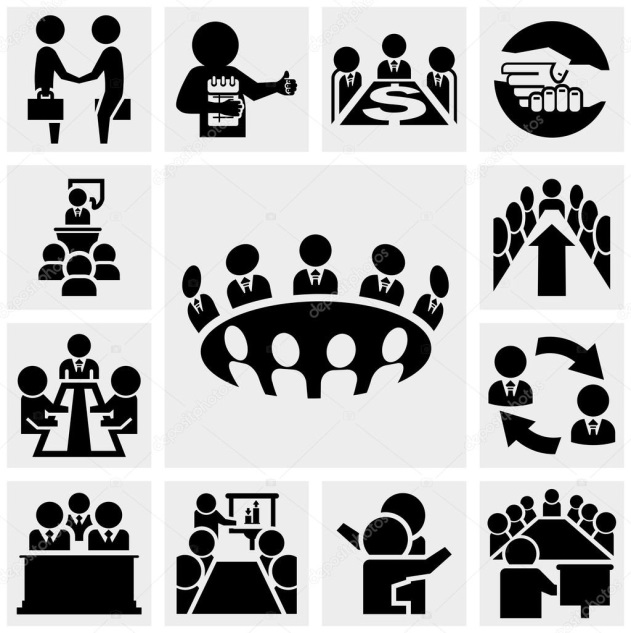 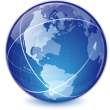 Работа с референтными группами
Определение порядка, каналов и инструментов взаимодействия с референтными группами , формирование и утверждение состава рабочих групп по взаимодействию с референтными группами (январь-март 2017)
Взаимодействие с референтными группами
В течение года
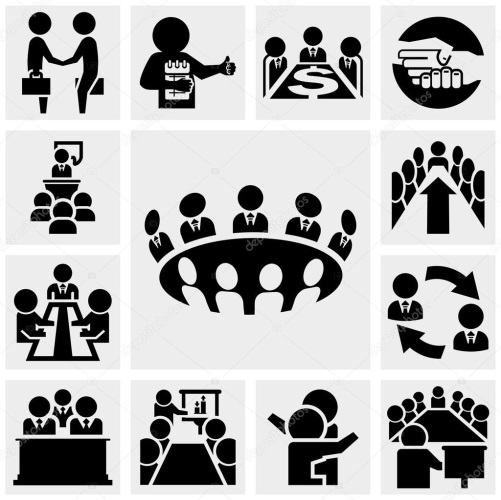 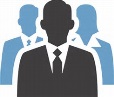 Обращения граждан
Размещение на официальном сайте Роснедр обзоров тематики обращений граждан и юридических лиц, а также обобщенной информации о результатах рассмотрения этих обращений и принятых мерах
Обращения граждан
Ежеквартально
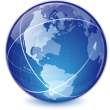 Формирование и публикация на официальном сайте Роснедр отчета о принятых организационных и административных мерах, направленных на улучшение качества работы с обращениями и запросами граждан и юридических лиц
Декабрь 2017
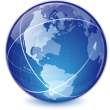 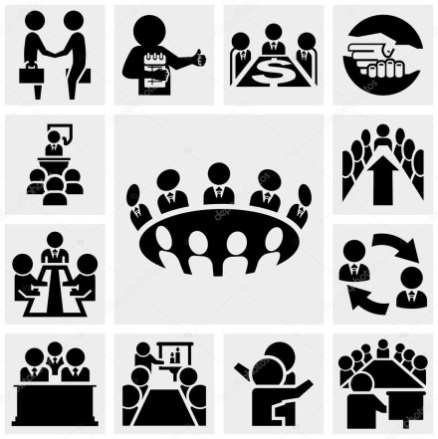 Обеспечение рассмотрения на заседаниях Общественного совета при Федеральном агентстве по недропользованию  письменных ответов на обращения граждан
В течение года
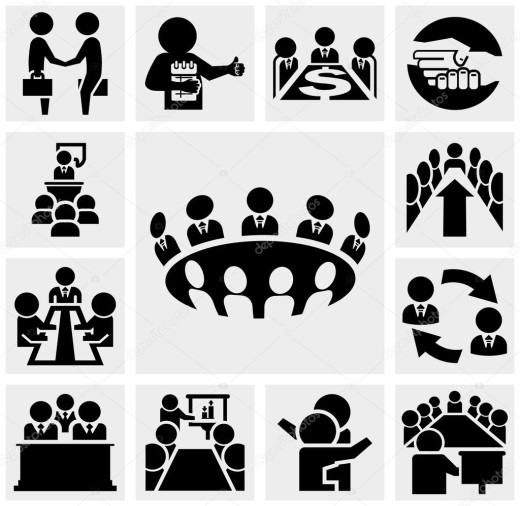 Организация работы с общественностью
Работа с общественностью
Рассылка уведомлений о событиях и приглашениях на мероприятия (пресс-релизов и пресс-анонсов)
В течение года
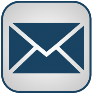 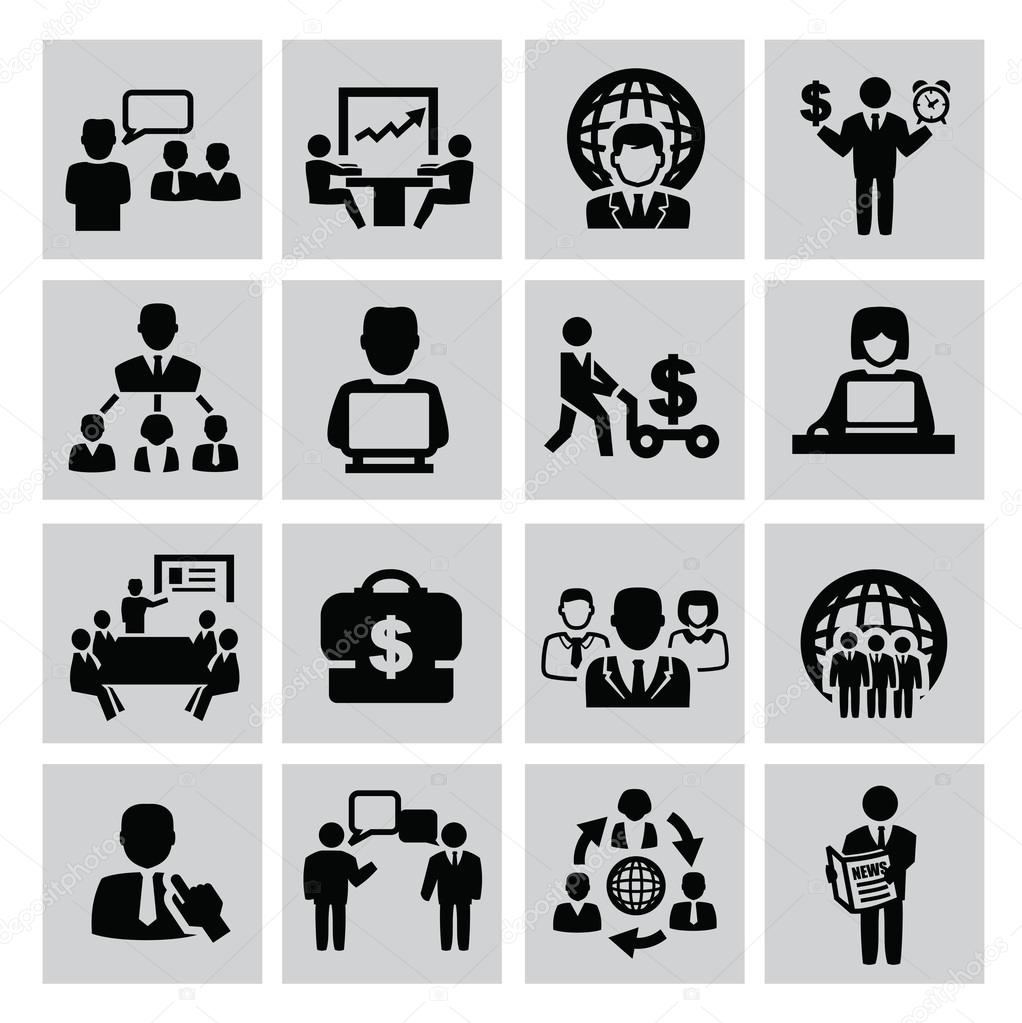 Информационное наполнение официального сайта и официальных страниц Роснедр в социальных сетях актуальной, достоверной информацией о деятельности Роснедр, о событиях и мероприятиях с участием Роснедр
В течение года
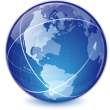 Организация независимой антикоррупционной экспертизы и общественного мониторинга правоприменения
В течение года
с квартальной
 актуализацией
Подборка информации о решениях судов о признании недействующими ненормативных правовых актов, действий (бездействия) Роснедр незаконными
Размещение информации на официальном сайте
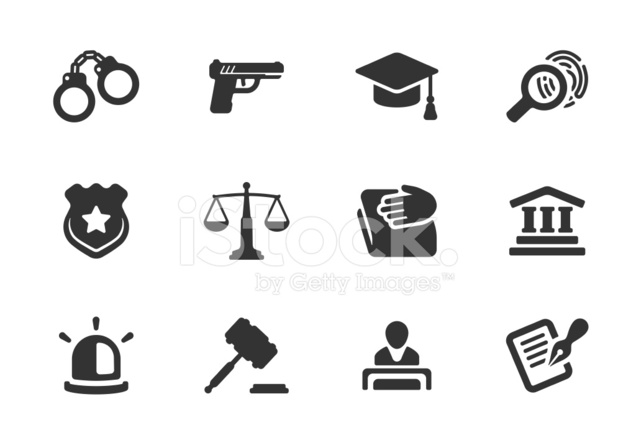 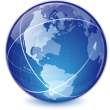 Размещение информации на официальном сайте Роснедр в подразделе «Антикоррупционная экспертиза» с изложением позиции Роснедр по коррупциогенным факторам, выявленным в ходе экспертизы.
Представление оперативной и аналитической информации о результатах проведенной антикоррупционной экспертизы проектов НПА
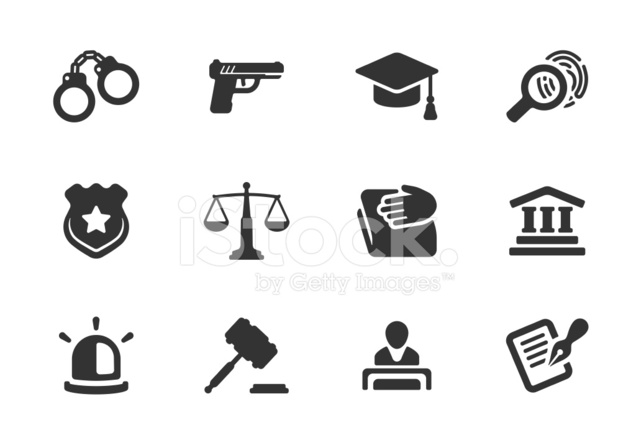 В течение года
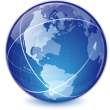 Инициативный проект
Создание официальной страницы Роснедр в социальных сетях

 (август 2017)
Построение диалога с общественностью
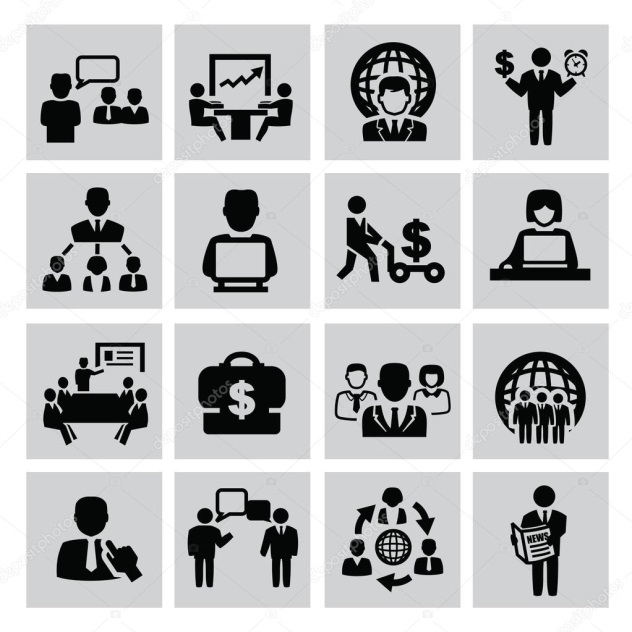 Привлечение внимания молодежи к геологической отрасли
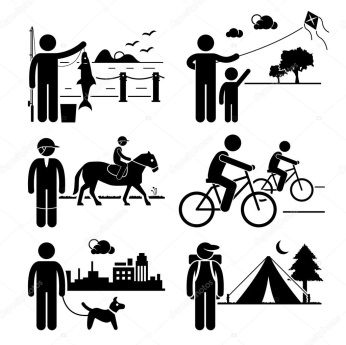 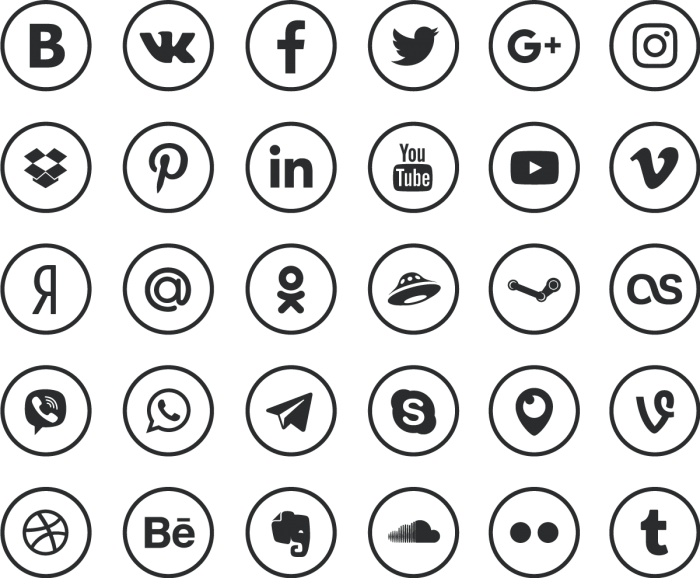 Обмен опытом работников отрасли со школьниками и студентами
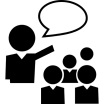 Информирование заинтересованного круга лиц о значимых событиях и мероприятиях, в которых принимают участие Роснедра, его территориальные органы и подведомственные организации.
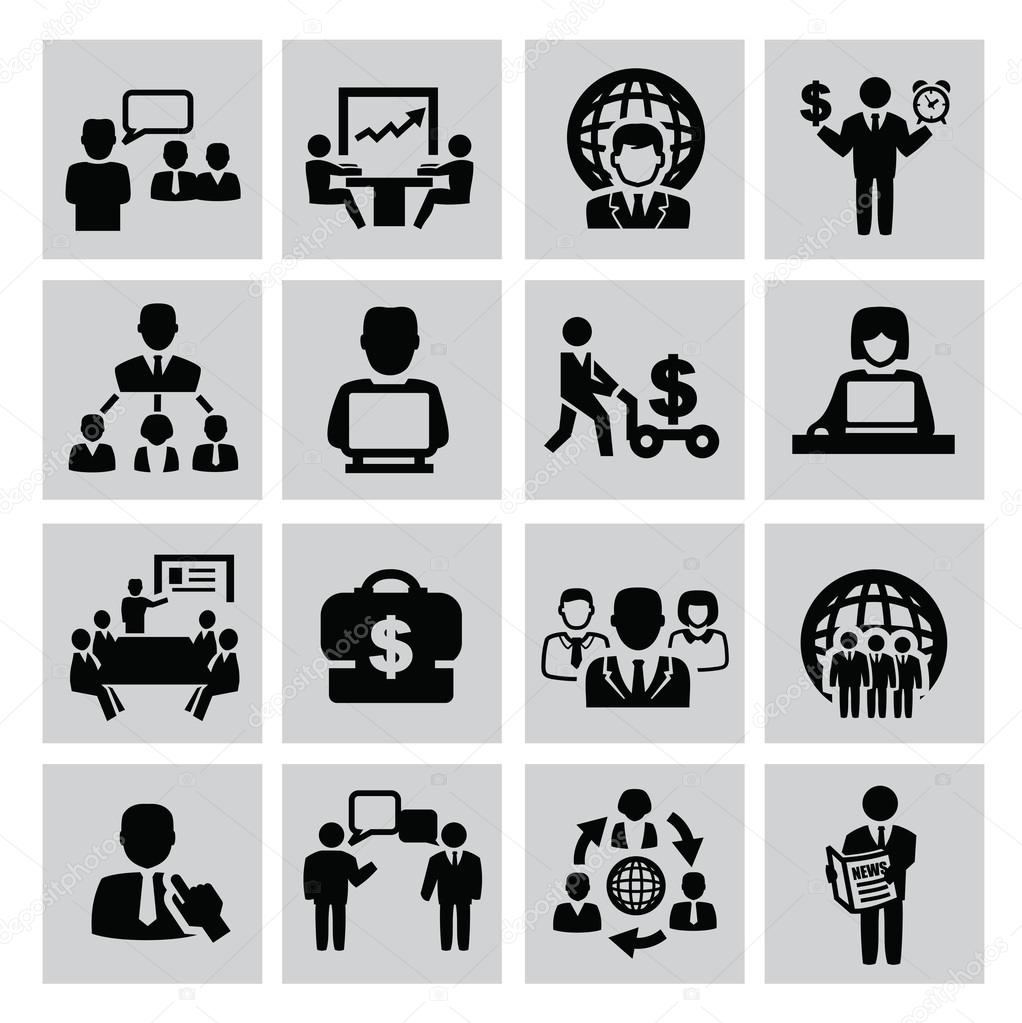